基于整合思想的“群文”教学
清华大学附属中学   王君
新浪博客  王君教育博客——青春之语文
个人微信  wangjun381090
个人微信公众号  王君的青春语文
集体微信公众号  语文湿地（yuwenshidi ）
一、如何认识“群”
1.“群”在现代生活中的意义
群居动物  “抱团现象”  “仁”者爱人   君子和而不群   
未来的家庭结构  
平房——高楼——四合院——推翻围墙
QQ群，微信群，APP  汇集天下手艺人   e家洁    看病挂号APP
各种网红现象：Papi酱  六神磊磊读金庸
王菲的复出  网络直播音乐会
英国脱欧
单打独斗  克服孤独  个人英雄主义情怀   抱团做事  你的平台你的团队决定你的价值
 语文湿地——寻找语文尺码相同的人
……
2.网络时代的“群文”现象
以前生米煮成熟饭，女的就是你的人了，现在你就算把生米煮成爆米花都不管用了！
其实我们国家不是一夫一妻制，而是一房一妻制，无房就无妻，多房就多妻。哥从前一直不明白，为啥老婆叫大房、二房、三房……如今真的懂了，这年头，愁的都是房事！
男人愁私房，女人愁乳房，老人愁心房，大学生愁开房，打工的愁租房，住院的愁病房，分娩的愁产房，结婚的愁新房，小市民愁分房，老百姓愁住房，制片人愁票房，富人愁二房，坏人愁班房………
中国的文字真厉害：北京，就是背景。上海就是商海。老公，就是劳工。晚上，就是玩赏。升职，就是升值。誓言，就是失言。男人，就是难人。理想，就是离乡。缘分，就是怨愤。失去，就是拾取。清醒，就是庆幸。结婚就是皆昏。知道高考为什么要改在6月7、8号吗？意思是：“录取吧”！
四川地震后，一个女警为婴儿喂奶被提升公安局副政委，众多女警就跑到北京投诉，局领导吃我们的奶都好几年了，啥官也没想给，组织部长解释了三点：

一，奶虽然一样，但人家的奶里有奶水，你们有吗？
二，人家喂奶群众都看见了，还上了电视，你们给领导喂奶谁看见？
三，人家给孩子吃，是主食，你们给大人吃，是零食。都回去好好工作吧!
教师七种死法 　
                      上告教委整死你，
                       以人为本哄死你， 　　       选拔竞聘玩死你，
                       混蛋学生害死你， 
                       教学课改骗死你，
                        绩效竞聘气死你， 　　       不让休息累死你。
微笑不累，生气才累；单纯不累，复杂才累，相思不累，单恋才累；相守不累，独守才累；相爱不累，相残才累；专情不累，滥情才累；友情不累，私情才累；真诚不累，虚假才累；交友不累，树敌才累；无私不累，自私才累；得私不累，计较才累；情愿不累，强求才累；身累不累，心累才累。
高素质的人，人帮人， 帮来帮去帮自己，互相成就了彼此；
素质一般的人，人比人， 比来比去气死人，心生嫉妒恨；
低素质的人，人整人， 整来整去整自己，害人者必害己。
漫漫人生路，积极付出和奉献才能有美好的回报，要懂得欣赏别人的优点，学会取长补短，多去帮助别人，多去支持别人，助人方能达己，互惠互利方可共赢。
二、支撑“群文”思想的是整合能力
1.为什么要整合以形成“群”？
没有新知识，一切知识都是旧知识的整合
     (最新自拍杆……重庆火锅……)
这是一个靠“联结”产生新知识的年代
单篇文章如孤独的人
[Speaker Notes: 最新自拍杆]
2.整合的基本形式、基本目标和能力达成
（1）整合的视野
a.单文本
     b.多文本
     c.教材内外文本
     d.社会生活文本
   e.跨界文本
    ……
（2）整合之后的基本目标
a.见主题
      b.见写作手法
      c.见人物形象
      d.见语言特质
      e.见作品风格
 ……
（3）整合思想和思维训练
a.分析比较能力
          b.概括推理能力
          c.综合抽象能力
          d.反思批判能力
整合之具体技巧
（一）基于单篇课文内部的同质信息的整合
群点：形成标点之“群”
画眉在树林边宛转地唱歌；锯木厂后边草地上，普鲁士兵正在操练。这些景象，比分词用法有趣多了；可是我还能管住自己，急忙向学校跑去。
在这迟疑之中，双喜可又看出底细来了，便又大声地说道，"我写包票！船又大；迅哥儿向来不乱跑；我们又都是识水性的！"
“晚饭做好了。” 
“听我说吧，”我父亲说，“不要想着距离有多远。你只要想着你是在走一小步。你能办得到的。……
“现在你把左脚踏到那块岩石上。不要担心下一步。听我的话。” 
“现在移动右脚，把它移到右边稍低一点的地方，那里有另外一个落脚点。……
群词：形成词语之“群”
[Speaker Notes: 《端木蕻良 土地》中的虚词]
师：好！继续挑战。在文中，有一个词语反复出现，在许多时候，这个词语甚至完全可以不用，但是它的表现力是极其强大的，哪一个词语？

21日下午五时起，我西路军开始渡江，地点在九江、安庆段。
和中路军所遇敌情一样，我西路军当面之敌亦纷纷溃退，毫无斗志，我军所遇之抵抗，甚为微弱。
我东路35万大军与西路同日同时发起渡江作战。
至发电时止，我东路各军已大部渡过南岸，余部23日可以渡完。
……在21日下午至22日下午的整天激战中，我已歼灭及击溃一切抵抗之敌……
我军前锋，业已切断镇江无锡段铁路线。
我绝不轻易放过这件事！
我要拿点颜色出来给那些放出狗来到处乱跑的人看看。
我要好好地教训他一顿！
“哎呀，天！他是惦记他的兄弟了……可我还不知道呢！这么说，这是他老人家的狗？高兴得很……把它带走吧。这小狗还不赖，怪伶俐的，一口就咬破了这家伙的手指头！哈哈哈……得了，你干什么发抖呀？呜呜……呜呜……这坏蛋生气了……好一条小狗……”
[投影展示]

 他靠着活命的只是一辆破旧的三轮车
 他只有一只眼
他只好把他那辆三轮改成运货的平板三轮
开始几个月他还能扶病到我家来，以后只好托他同院的老李来代他传话了。
 他只说：我不吃。
不要失了你的时了！
你自己只觉得中了一个相公，就'癞虾蟆想吃起天鹅肉'来！
我听见人说，就是中相公时，也不是你的文章，还是宗师看见你老，不过意，舍与你的。如今痴心就想中起老爷来！
这些中老爷的都是天上的'文曲星'！
你不看见城里张府上那些老爷，都有万贯家私，一个个方面大耳？
像你这尖嘴猴腮，也该撒抛尿自己照照！
不三不四，就想天鹅屁吃！
趁早收了这心，明年在我们行里替你寻一个馆，每年寻几两银子，养活你那老不死的老娘和你老婆是正经！
你问我借盘缠，我一天杀一个猪还赚不得钱把银子，都把与你去丢在水里，叫我一家老小嗑西北风！
范进不看便罢，看了一遍，又念一遍，自己把两手拍了一下，笑了一声，道：噫！好了！我中了！说着，往后一交跌倒，牙关咬紧，不省人事。老太太慌了，慌将几口开水灌了过来。他爬将起来，又拍着手大笑道：噫！好！我中了！笑着，不由分说，就往门外飞跑，把报录人和邻居吓了一跳。走出大门不多路，一脚踹在塘里，挣起来，头发都跌散了，两手黄泥，淋淋漓漓一身的水。众人拉他不住，拍着笑着，一直走到集上去了。
我问问他的景况。他只是摇头。

　　“非常难。第六个孩子也会帮忙了，却总是吃不够……又不太平……什么地方都要钱，没有规定……收成又坏。种出东西来，挑去卖，总要捐几回钱，折了本；不去卖，又只能烂掉……”

　　他只是摇头；脸上虽然刻着许多皱纹，却全然不动，仿佛石像一般。他大约只是觉得苦，却又形容不出，沉默了片时，便拿起烟管来默默的吸烟了。
师：现在我们精读第二自然段，体会毛泽东这个领袖人物，对一个外国医生，他是一种什么样的评价和情感。抬头，看大屏幕。第二段，不仅写了白求恩，还写了另外的一些人，判断这些词语有什么共同点。
 
[投影展示]
 
拈轻怕重   冷冷清清   
漠不关心   麻木不仁
不负责任   喜欢自吹
 
生：贬义词。
师：对，贬义词。好，现在假如王老师就是这一类的人，批评我。用上这些词语。我是批评的对象，你怎么说都可以，批评我，它们都是我的缺点。啊，你来批评我。
[投影展示]
           揣摩用词
　清秀   矫健    轻快   敏捷
  美丽   机警    漂亮   玲珑   
 
生：褒义词！形容词！
师：再看，再找共同点——
[投影展示]
 
翘起来
躲在尾巴底下
竖着身子
用前爪往嘴里送东西吃
 
生：动词。把小松鼠写得好可爱！
师：再看，再找共同点——
[投影展示]
 
           非常敏捷
                 非常机警
　　　    格外漂亮
　　　    尾巴老是翘起来
                 常常直竖着身子

（组织生读，读好黑体字）
师：全文中还有不少“就”，翻书，翻到43页，课后习题第二题，读一读，品一品。
（组织生动情读，自由说，略。）
【投影展示】

闪光       沉淀      绽放
辉煌       繁密      花舱   
发端         终极        酒酿     
繁密       依傍        伶仃
稀零        遗憾        沉浸
【投影展示】


       春红已谢     蜂围蝶闹    
       忍俊不禁    仙露琼浆    
       伫立凝望    盘虬卧龙
【投影展示】
 
生死谜   手足情   
精神的宁静   生的喜悦  
流向人的心底  生命的长河    
 辉煌的淡紫色   浅紫色的光辉
浅紫色的芳香
紫藤萝瀑布
[Speaker Notes: 语体风格  海浪 批评性阅读]
群句：形成句子之“群”
【投影展示】
 
小家伙突然叫起来：“前面也是妈妈和儿子，后面也是妈妈和儿子。”
 
我决定委屈儿子，因为我伴同他的时日还长，我伴同母亲的时日已短。我说：“走大路。”
 
但是母亲摸摸孙儿的小脑瓜，变了主意：“还是走小路吧。”
我说：“走大路。”

妻子说：“                          。”
我们
母慈
子孝
媳贤
孙慧
[Speaker Notes: 我们明天走小路

我也想走大路]
神奇的写人技巧
一“言”可传神
无“言”亦传神
[Speaker Notes: 指导朗读]
【投影展示】
第一组句子：

我们在田野散步：我，我的母亲，我的妻子和儿子。
我的母亲又熬过了一个酷冬。
我和母亲走在前面，我的妻子和儿子走在后面。
后来发生了分歧：母亲要走大路，大路平顺；我的儿子要走小路，小路有意思。
【投影展示】
她现在很听我的话，就像我小时候很听她的话一样。
母亲要走大路，大路平顺；我的儿子要走小路，小路有意思。
我的母亲老了，她早已习惯听从她强壮的儿子；我的儿子还小，他还习惯听从他高大的父亲；
我蹲下来，背起了母亲，妻子也蹲下来，背起了儿子。
我的母亲虽然高大，然而很瘦，自然不算重；儿子虽然很胖，毕竟幼小，自然也轻：
神奇的“圆形句式”
内容相呼相答
形式相扶相持
思想相辉相映
情感相融相生
我于是常常拔它起来，牵连不断地拔起来，也曾因此弄坏了泥墙，却从来没有见过有一块根像人样。 
但直到现在，总还没有得到，但也没有遇见过赤练蛇和美女蛇……
明明见它们进去了，拉了绳，跑去一看，却什么都没有，费了半天力，捉住的不过三四只。闰土的父亲是小半天便能捕获几十只，装在叉袋里叫着撞着的。
[Speaker Notes: 总结：童年纵情百草园，甜蜜里也有遗憾]
童年纵情百草园，甜蜜里有遗憾，
越憾越留念。
第二次行礼时，先生便和蔼地在一旁答礼。
先生最初这几天对我很严厉，后来却好起来了……对课也渐渐地加上字去，从三言到五言，终于到七言。
他有一条戒尺，但是不常用，也有罚跪的规则，但也不常用 ……
因为读到这里，他总是微笑起来，而且将头仰起，摇着，向后面拗过去，拗过去。
[Speaker Notes: 拗过去拗过去的时候，孩子们会如何呢？]
先生形象
严而不厉
严而可亲
有点儿迂腐
比较开明
童年纵情百草园，甜蜜里有遗憾，
越憾越留念。
少年书斋识三味，叹息中多笑颜，
且叹且珍爱。
[Speaker Notes: 横批：童真万岁]
【《珍珠鸟》】 

生：我很少扒开叶蔓瞧它们。
生：我绝不掀开叶片往里看，连添食加水时也不睁大好奇的眼睛去惊动它们。
生：我不管它。
生：我只是微微一笑，依旧写东西。
生：我不动声色地写，默默享受着这小家伙亲近的情意。
生：我手中的笔不觉停了，生怕惊跑它。
【《珍珠鸟》】 

师：看来，作者对珍珠鸟的原则是“不看、不管、不扰”。作者说是信赖创造了美好的境界，真是只有信赖吗？下面我们就通过这些“不”去深入思考作者创造美好境界的奥妙到底在哪里？
这是一个什么样的世界？
【投影】
这样，他们就到养鸡场里来了。场里响起了一阵可怕的喧闹声，因为有两个家族正在争夺一个鳝鱼头，而结果猫儿却把它抢走了。  
“……你们如果看到那儿的一个老母鸭，你们就得把头低下来，因为她是这儿最有声望的人物。她有西班牙的血统——因为她长得非常胖。你们看，她的腿上有一块红布条。这是一件非常出色的东西，也是一个鸭子可能得到的最大光荣：它的意义很大，说明人们不愿意失去她，动物和人统统都得认识她。  
 “对，不过他长得太大、太特别了，”啄过他的那只鸭子说，“因此他必须挨打！”
“你能够生蛋吗？”母鸡问。 
 “不能！”
 “那么就请你不要发表意见。”
 雄猫说：“你能拱起背，发出咪咪的叫声和迸出火花吗？”
 “不能！”
 “那么，当有理智的人在讲话的时候，你就没有发表意见的必要！”
“请你注意学习生蛋，或者咪咪地叫，或者迸出火花吧！”
丑小鸭为什么觉得自己丑？
【投影展示】
他是又大又丑。鸭妈妈把他瞧了一眼。“这个小鸭子大得怕人，”她说，“别的没有一个像他。”
 
别的鸭子站在旁边看着，同时用相当大的声音说： 
  “……呸！瞧那只小鸭的一副丑相！我们真看不惯！”
 
“对，不过他长得太大、太特别了，”啄过他的那只鸭子说，“因此他必须挨打！”
“他真是又粗又大！”大家都说。 
 

“那个母鸭的孩子都很漂亮，”腿上有一条红布的那个母鸭说，“他们都很漂亮，只有一只是例外。这真是可惜。我希望能把他再孵一次。”
在一个不健康的社会中，因为个体和群体不一样，“丑”就发生了……
丑小鸭的出路在哪里？
“那个母鸭的孩子都很漂亮，”腿上有一条红布的那个母鸭说，“他们都很漂亮，只有一只是例外。这真是可惜。我希望能把他再孵一次。” 

           “那可不能，太太，” ， 鸭妈妈回答说，“他不好看，但是他的脾气非常好。他游起水来也不比别人差——我还可以说，游得比别人好呢。我想他会慢慢长得漂亮的，或者到适当的时候，他也可能缩小一点。他在蛋里躺得太久了，因此他的模样有点不太自然。”
楚王好细腰
宫中多饿死
【投影展示】 
池沼里养着金鱼或各色鲤鱼，
夏秋季节荷花或睡莲开放，
游览者看“鱼戏莲叶间”，
又是入画的一景。

【投影展示】 
有几个园里有古老的藤萝，
盘曲嶙峋的枝干就是一幅好画。
开花的时候满眼的珠光宝气，
使游览者感到无限的繁华和欢悦，
可是没法说出来。
【投影展示】
那些门和窗尽量工细而决不庸俗，
即使简朴而别具匠心。

【投影展示】

这些颜色与草木的绿色配合，
引起人们安静闲适的感觉。
花开时节，
更显得各种花明艳照眼。
叶圣陶语言漂亮是因为：

有准确严谨的表达力
有典雅端庄的文言范
有从容流转的音韵美
有过目难忘的画面感
有气定神闲的情感流
……
原句：世界上没有打不开的门。只要你愿意花时间，花功夫，只要你对门里的世界有探索和了解的愿望，这些门一定会在你面前洞开，为你展现新奇美妙的风景。

原句：一个时代的优秀文学作品，是这个时代的缩影，是这个时代的心声，是这个时代千姿百态的社会风俗画和人文风景线，是这个时代的精神和情感的结晶。
原句：优秀的文学作品传达着人类的憧憬和理想，凝聚着人类美好的感情和灿烂的智慧。

原句：阅读优秀的文学作品，对了解历史，了解社会，了解自然，了解人生的意义，是一件大有裨益的事情。

原句：阅读文学作品，是一种文化的积累，一种知识的积累，一种智慧的积累，一种感情的积累。
并列短语和并列分句,是由两个或两个以上的词语或者句子相合而成的,这样的组合关系会给人以一种错觉,似乎词与词之间，分句与分句之间是绝对的平等,在造句时,可以不分主次,不讲先后,不论搭配地随意排列。但其实，这是不可以的。并列的结构之间也存在着微妙的逻辑关系。
应用时必须考虑它们的排列次序。时间关系、轻重关系、大小关系、以及简单到复杂，具体到抽象等逻辑关系都要考虑。这可能对作家有点儿吹毛求疵。但并列短语和并列分句的位置问题本就是重要的考点，在中考和高考试题中经常出现。从严谨使用语言的初衷出发，如对教材中的失误视而不见，是不恰当的。
群段：形成段落之“群”
《苏州园林》的整合：
【投影展示】

                                                 中观欣赏
话题：比较3段和5段的写法，破解说明文段落展开之谜。
方法：比读。发现共同点和不同点。提炼方法。
 
师：请女生齐读第三自然段。
 
【投影展示】
我国的建筑，从古代的宫殿到近代的一般住房，绝大部分是对称的，左边怎么样，右边也怎么样。苏州园林可绝不讲究对称，好像故意避免似的。东边有了一个亭子或者一道回廊，西边决不会来一个同样的亭子或者一道同样的回廊。这是为什么?我想，用图画来比方，对称的建筑是图案画，不是美术画，而园林是美术画，美术画要求自然之趣，是不讲究对称的。



       苏州园林栽种和修剪树木也着眼在画意。高树与低树俯仰生姿。落叶树与常绿树相间，花时不同的多种花树相间，这就一年四季不感到寂寞。没有修剪得像宝塔那样的松柏，没有阅兵式似的道旁树：因为依据中国画的审美观点看，这是不足取的。有几个园里有古老的藤萝，盘曲嶙峋的枝干就是一幅好画。开花的时候满眼的珠光宝气，使游览者感到无限的繁华和欢悦，可是没法说出来。
说明文段落展开歌

        比较是法宝
        举例添劲道
        议论点睛笔
        分总藏奥妙
看段
从段落内容展开来看，1段和7段的写法基本一样，2段和其他段落的写法基本一样。你能看出段落展开的奥妙吗？
树林……  
【写一样景物，扣住树林往纵深写】

垂柳——杨叶——芦苇
【并列铺排，横式写多种景物】
二赞贾平凹
纵式横式巧展开
段落铺排不简单
（二）基于单元之内进行的整合
《台阶》的结尾是：怎能了呢，父亲老了。这个句子在标点的运用上耐人寻味。结尾句表达的感情毫无疑问是无比沉重的，但作者为什么会舍弃表情达意相对丰富的问号和感叹号，而偏偏锁定了一个淡淡的句号呢？


比如讲《邓稼先》一课，人物形象品味到到高潮的时候，我们的视线集中到了邓稼先的一句话上“……一次井下突然有一个信号测不到了，大家十分焦虑，人们劝他回去，他只说了一句话：‘我不能走。’”我抓住时机提问：如何朗读“我不能走”？
学习人教版八年级上册聂华苓的《亲爱的爸爸妈妈》时，孩子们就问了一些关于标点符号的很有些探究深度的问题。一是第一部分第一自然段中的“凄风。苦雨。天昏。地暗。”都是只有两个字的短句，为什么作者居然用了那么多句号呢？还有就是后几个自然段中的“走不完的人。望不断的路。”也是两个挺短的句子，作者又用了两个句号，是不是太累赘了？
整合了《台阶》《邓稼先》《亲爱的爸爸妈妈》三篇课文中三处句号的妙用，我写出了《天光云影共徘徊——句号在课堂设计中的作用举例》（《语文报 教师版》2005年第71期）。
在和学生一起学习聂华苓的《亲爱的爸爸妈妈》的时候，我大胆地处理了教材：我让学生反复朗读品味讨论第三部分，最后让孩子们把视线集中在了“另外一位作家讲话之后，日本人也要讲话了”这个句子当中的虚词“也”字上。这个虚词不引人注目，但是，稍作思考，你就会发觉，就是这个虚词，非常委婉又非常酣畅地表达了作者甚至整篇文章的情怀。
对于《就英法联军远征中国给巴特勒上尉的信》这篇课文，初初一接触，在我的心底掀起了波澜的就是独句段第四自然段的那一句话“这个奇迹已经消失了”。我决定教学从这个句子入手，从这个句子中的副词“已经”入手。
《社戏》是传统篇目了。怎样讲，才能讲出情趣讲出新意呢？我认为其重点和难点都是要让学生身临其境地体会到弥漫在文字中的童真童趣童心。我的作法是“淡化故事，回归文字，品味童眼看世界，童心感生活”。其中一个重要的教学环节就是品味虚词“终于”——“然而老旦终于出台了”中的“终于”。
无独有偶，教学《阿长与〈山海经〉》我也是从两个虚词入手的。整体阅读之后，孩子们都知道了“我”其实对阿长是非常爱的，而这爱，是因为阿长给我买来了《三海经》。于是我们的视点集中到了一个关键句上——“这又使我发生新的敬意了，别人不肯做，或是不能做的事情，她却能够做成功。她确有伟大的神力。”
整合《亲爱的爸爸妈妈》、《就英法联军远征中国给巴特勒上尉的信》、《社戏》、《阿长与〈山海经〉》四篇课文中虚词的妙用，我写出了《让虚词登堂入室》（《文学教育》2005年第六期）
人教版八年级上册第二十五课《杜甫诗三首》中的《望岳》和《春望》的标题中都有一“望”字。这激发了我的整合欲望，经过尝试，我紧扣“望”字，着力整合，以五问推进课堂教学。
一问：老师想把标题“望岳”换作“看岳”，可以吗？
二问：你通过《望岳》，望到了一个什么样的杜甫呢？
三问：望岳是“望”，春望也是“望”，但望春之心境和望岳之心境却有天差地别，请扣紧最能打动你的词语作析。
四问：既然诗人眼中的春天是凄凉的，那么在文题中用“望”，是否辜负了该词的美？
五问：从《春望》中，我们又望到了一个什么样的杜甫，甚至还望到了一些别的什么呢？
这堂课之所以上得荡气回肠，就是因为整合简化了教学头绪，扩大了教学容量，丰富了学生的思维层次。（该课例《望出杜甫的雄豪和沉郁》发表于《中学语文》2005年第一期）
人教版九年级上册第二十五课由五首词组成，分别是：温庭筠的《望江南》、范仲淹的《渔家傲 秋思》、苏轼的《江城子  密州出猎》、李清照的《武陵春》、辛弃疾的《破阵子 为陈同甫赋壮词以寄之》。如果按照教材上所安排的诗人所处年代的顺序教学，显然比较散乱。在对这五首词进行了研究之后，我实施了以主题为“问君能有几多愁”的整合教学。核心环节有四：
（1）自由朗读五首词，说一说如果以愁为分类标准，可以怎样为这五首词简单分类。
（2）细读《望江南》和《武陵春》，比较两位古代女子的愁，讨论她们各自在为何而愁？哪个女子更愁？
（3）细读《渔家傲》、《江城子》、《破阵子》，比较这三位诗人，谁的愁最重，谁的愁稍轻呢？
（4）比较两位女子笔下的愁和三位男儿笔下的愁表现方法有何不同。
《阿长和山海经》《老王》《信客》
《背影》《台阶》

直到看到了一篇学生的日记，我才恍然大悟。这个孩子的日记有一个让人心惊肉跳的题目——《我不做善良的人》。

一、善良和失意孪生。
二、善良和智慧决裂。
三、善良和冷漠对峙。
把人教版八年级上册第二单元的课文整合后进行反思，我发现了教材选文中关于善良的悖论，写出了论文《教材，请给孩子一个善良的理由》（《语文报 教师版》2006年第75期）。
《夸父逐日》
《真正的英雄》
《登上地球之巅
……》
整合人教版七年级下册第五单元的课文进行教学主题的反思后，我认为该单元的主题应该与时俱进，重新定位，于是我写出了论文《突围，让英雄“下凡”》……
七年级下册第二单元的几篇自读课文都充蕴着爱国主义的情感。我于是整合了《黄河诵》、《艰难的国运与雄健的国民》、《土地的誓言》，上了一堂以朗诵为主线的塑造爱国魂的课（课例《这堂课没有流行歌曲》发表在《中学语文教学》2004年第11期）。
我曾经整合了《蒲柳人家》、《我的叔叔于勒》、《故乡》这三篇表面上看起来风马牛不相及的课文，上了一堂以《三个女人一台戏》（《中学语文教学》2006年第三期）为主题的课，比较了一丈青大娘，菲利普夫人、杨二嫂三位泼辣女人，引导学生去体会作家人物塑造的精妙。
在同一堂课上，我们还有一个整合的话题是《两件长衫》，我让学生比较了何大学问的长衫和孔乙己的长衫。通过这两件长衫，我们透视了不同年代但同样尊崇读书的两个人的不同境遇，由此引导学生进一步思考作家塑造人物的匠心。
比如人教版八年级上册第六单元共有五篇课文：《三峡》、《短文两篇》（含《答谢中书书》和《记承天寺夜游》）、《湖心亭看雪》、《诗四首》（含《归园田居》、《使至塞上》、《渡荆门送别》、《游山西村》）。传统的教材分析是逐篇突破，但是，当我从整合的角度来俯瞰这个单元，我惊喜地发现，也许是有心摘花，也许是无意插柳，这一单元里，竟然汇聚了丰富多彩的美的形态。
1.《使至塞上》、《渡荆门送别》、《三峡》表现出苍凉之美与雄浑之美。
2.《答谢中书书》和《记承天寺夜游》可以让我们比较宁静之美与绚烂之美。
3.《记承天寺夜游》和《三峡》则展现了空灵之美与生气之美。
4.《观潮》和《归园田居》则集中分别凸显了激情之美与闲淡之美
5.而《游山西村》和其他诗文对比可以让我们感受到自然之美与人情之美各有意趣。
因为有了这样的宏观透视，我另辟蹊径，写出了《一次美的巡礼——第六单元解读札记》，为能呈现给学生更为鲜活生动的教学内容打下了基础。
（三）基于单元与单元之间进行的整合
《阿长与山海经》中的“吃橘”

《背影》中的“买橘”
鲁迅笔下的“豆”
孔乙己的茴香豆
双喜们的蚕豆
《祝福》中祥林嫂的阿毛剥的豆

……
在人教版七年级上册的初中起始教学中，我整合了一二单元的所有课文，并为这两个单元确定一个共同的主题，并进行有价值的分类。比如：


两个单元的共同主题：热爱生命
生命意识：《生命 生命》、《紫藤萝瀑布》
生命理想：《在山的那一边》、《理想》、《行道树》
生命智慧：《走一步，再走一步》、《童趣》、《人生寓言》、《我的信念》、《论语十则》、《第一次，真好》
（四）基于多册教材之间实现的整合
我曾经配合《语文教学通讯》杂志社进行过一次关于“个性化抒情”的综合复习，为此我写出了上万字的论文《个性化抒情》（《语文教学通讯 初中刊》200年第六期）。该文涉及到一到六册的课文六十多篇，几乎“扫荡”人教版初中六册语文教材中所有的“抒情”文字。它以非常丰富的事例和全新的归类引导学生重新遨游于教材的海洋中，让他们得以在整个中学学习的平台上获得了对个性化抒情的整体认识。
一、倾诉
说到倾诉，必然要提到的就是屈原。
在屈子的许多诗章中，我们可以屏息静听到诗人是那样深情地向世人倾吐自己内心深处细腻而深厚的情肠。通篇的“陈辞”、“陈词”之语，以及“哀”、“恐”、“伤”、“固”、“犹豫”等词都充满着倾诉的渴望。 
难忘朱自清《背影》，一为情感深沉真挚叙事描写细腻入微，二为抒情的绵密与与厚重——情如织在读者心中的阴霾，趋之不散。请您在心中默默地回味那最后一段吧！
由此我们会很自然地想到入选中学语文教材的朱自清的另一名篇《荷塘月色》。这篇散文中的语言无疑是华丽而雅致的，但其中的抒情却是委婉而凝重的。你不会忘记这样的一些文字：
与此异曲同工之妙的当然不可以错过脍炙人口余光中的《乡愁》。 
说到倾诉，我们还很难忘记诸葛亮在《出师表》中的拳拳之心，杜甫在《春望》中的感花溅泪，鲁迅在《从百草圆到三味书屋》里对百草园的依依惜别，小弗郎士在《最后一课》中对咕咕叫着的鸽子的深情询问……
二、爆发
说到爆发，绕不开的诗人是李白。浸透盛唐时代文化精神和理想主义的李太白，生性澹荡，意气高扬。他既得楚骚的遗韵风采，又不乏三楚哲人的悲剧精神。
还记得关汉卿的《窦娥冤》吗？在生命的最后时刻，这可怜的温顺贤惠的小妇人在生命的最后关头顶天立地起来。她素衣飘飘，悲愤难抑，仰面苍穹，指天问地，她这样唱道：
天也，你不分好歹枉为天！地也，你错堪贤愚枉作地！
“戊戌变法”失败，刑场上，他神色凛然，从容挥毫抒写心情：
        我自横刀向天笑，
        去留肝胆两昆仑。
好一个“我自横刀向天笑”，好一个“去留肝胆两昆仑”，我不禁想起了几百年之后，在重庆高高的歌乐山上，又一位叫陈然的革命志士也曾凛然高歌：
       我渴望有一天，
       地下的烈火
       将我和这活棺材一起烧掉
       我将在烈火与热血中
       得到永生
秋瑾在爆发：不惜千金买宝刀，貂裘换酒也堪豪。
鲁迅在爆发：寄意寒星荃不察，我以我血荐轩辕。
周恩来在爆发：大江歌罢掉头东，邃密群科济世穷。
这就是爆发啊！剖开我的心脏，掏出一颗心来，给我的祖国，给我的事业，给我的追求。爆发之美，美在激情涌动；爆发之美，美在酣畅凌厉。
不要以为爆发都是悲壮的情感，爆发其实更是塑造优美壮美的使者。
很喜欢杨振宁写的《邓稼先》，每次教这篇文章时，都不可抑止地要以那首《中国男儿》作为整堂课的主旋律。听吧：
          中国男儿
         中国男儿
         要将只手撑天空
         长江大河   亚洲之东   古今多少奇丈夫
         碎首黄尘   燕然勒功   至今热血犹殷红
我一直很固执地认为，这首诗是作者情到深处时的爆发，是情感的高潮也是全文的高潮。当我和孩子们多次起立雄纠纠气昂昂地朗诵这首诗时，我深深地沉浸在我抓住这了文本的魂，也抓住了情感的魂的幸福之中。
感谢杨振宁，感谢这位理性的科学家的这次诗人一般的情感爆发！

有诗意的爆发，《春》不是吗？
春像刚出生的娃娃，从头到脚都是新的，它生长着。
春像花枝招展的姑娘，笑着走着。
春像健壮的青年，有铁一般的胳膊和腰脚，领着我们向前去。
有崇敬的爆发：
他们的品德是那样的纯洁和高尚，他们的意志是那样的坚韧和刚强，他们的气质是那样的淳朴和谦逊，他们的胸怀是那样的美丽和宽广。
有语重心长的爆发，记得张洁的《挖荠菜》吗
……我真希望我们之间不要成为隔膜很深的两代人，而是心心相通的朋友。
有自豪的爆发，请听《黄河诵》：
    啊，朋友！
    黄河以他英雄的气魄
    出现在亚洲的原野：
    它表现出我们民族的精神，
    伟大而又坚强！
（五）基于教材内外文本的整合本质上是一种穿插
【投影展示】

只是赏过这么多年的丁香，却一直不解，何以古人发明了丁香结的说法。今年一次春雨，久立窗前，望着斜伸过来的丁香枝条上一柄花蕾。小小的花苞圆圆的，鼓鼓的，恰如衣襟上的盘花扣。我才恍然，果然是丁香结！
 
紫色的流光抛散开来，笼罩了凌乱的工地。那朵花冉冉升起，倚着明亮的紫霞，微笑地俯看着我。

一家人夏衣尚未打点好，猛然却玉簪花那雪白的圆鼓鼓的棒槌，从拥挤着的宽大的绿叶中探出头来。
讲《苏州园林》讲的那些故事……
讲《人民英雄永垂不朽——人民英雄纪念碑》讲的那些故事……
讲《纪念白求恩》讲的故事……
讲《阿长与山海经》讲的故事……
讲《背影》讲的故事……
讲《人琴俱亡》讲的故事……
（六）基于同一作者的多篇文本的整合
《记承天寺夜游》之苏轼作品……
《声声慢》之李清照作品……
（七）基于不同作者同质文本的整合
为了引导孩子们欣赏和创作现代小诗，我整合了人教版七年级上册出现的三位著名现代诗诗人汪国真、冰心、泰戈尔，以《华山论诗》为题做了一次教学探索。
（八）基于经典影视的整合
你将如何爱？
[Speaker Notes: 这个爱情故事，符合我们对美好爱情的所有想象。17岁的青春年华，大西洋上，船上，邂逅，一见钟情，灵与肉的高度和谐。然后在高潮的时候戛然而止，不用面对粮食和蔬菜……]
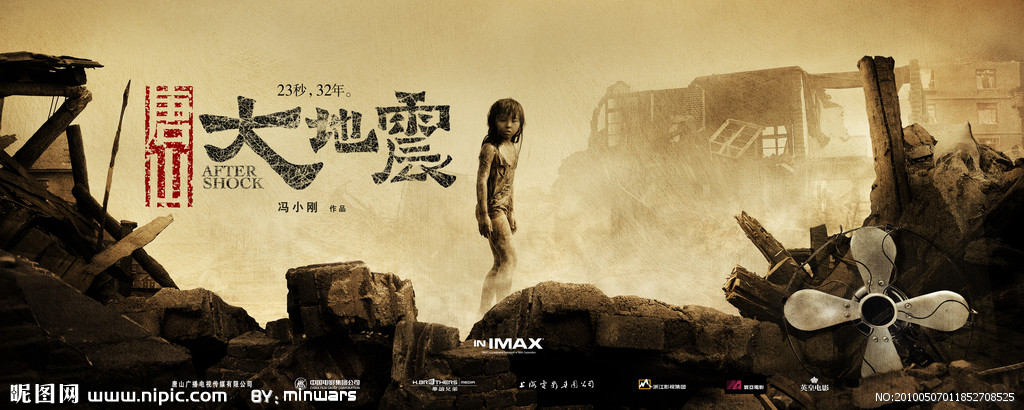 方大强在大地震中为搭救自己的龙凤胎儿女和妻子元妮死去。面对只能救一个孩子的艰难抉择元妮忍痛选择了儿子方达。女儿方灯最后幸运地活了下来，被人收养，有了自己悲欣交集的人生。方达事业成功后不忘母亲的养育之恩，随处都想让母亲生活得更好点。无奈倔强的母亲32年都生活在心灵的“废墟”中，不肯再婚，终生自责……
罗斯和元妮都失去了爱人，但她们的生命状态完全不同。你觉得哪个故事更打动你？
我们熟悉的爱情故事
《神雕侠侣》中尹志平对小龙女的爱  
《神雕侠侣》中李莫愁对陆展元的爱  
《罗密欧与朱丽叶》中的爱
《孔雀东南飞》中焦仲卿和刘兰芝的爱
《梁山伯与祝英台》中的爱
《山楂树》中老三对静秋的爱
茨威格《一个陌生女人的来信》
《大鱼海棠》中的爱
占有型人格的爱：
不能拥有，变爱为怨
不能拥有，变爱为害
不能拥有，同归于尽
……

付出型人格的爱：
我爱你，就给你自由
我爱你，就要你幸福
我爱你，可以与你无关
……
我曾经整合三部电影《一个也不能少》《钢琴师》《荒岛余生》，探讨了三个相同性质的问题：魏敏之为什么是一个农村小姑娘？史标曼为什么是一名钢琴师？诺兰德为什么是一名速递员？以主角的职业身份为切入点，引导学生透视影片主题，挖掘编导创作的内蕴，取得了很好的教学效果。
《小别离》中的方圆和董文洁

《中国式关系》中的马国梁和俐俐
（九）基于经典音乐的整合
汪峰：
          奔放生命

周杰伦方文山：
          诗意古典
生命就像一条大河
时而宁静时而疯狂
现实就像一把枷锁
把我捆住无法挣脱
这谜样的生活锋利如刀
一次次将我重伤
我知道我要的那种幸福
就在那片更高的天空
我要飞得更高飞得更高
天青色等烟雨 而我在等你 
炊烟袅袅升起 隔江千万里 
在瓶底书汉隶仿前朝的飘逸 
就当我 为遇见你伏笔 

天青色等烟雨 而我在等你 
月色被打捞起 云开了结局 
如传世的青花瓷自顾自美丽 你眼带笑意
天地都在我心中
千秋霸业 百战成功
边声四起唱大风
一马奔腾 射雕引弓
天地都在我心中
狂沙路万里 关山月朦胧
寂寞高手一时俱无踪
真情谁与共 生死可相从
大事临头向前冲 开心胸

一马奔腾 射雕引弓
天地都在我心中
向天再借五百年
沿着江山起起伏伏温柔的曲线
放马爱的中原爱的北国和江南
面对冰刀雪剑风雨多情的陪伴
珍惜苍天赐给我的金色的华年
做人一地肝胆做人何惧艰险
豪情不变年复一年
做人有苦有甜善恶分开两边
都为梦中的明天
看铁蹄铮铮踏遍万里河山
我站在风口浪尖紧握住日月旋转
愿烟火人间安得太平美满
我真的还想再活五百年
写母亲的歌
周杰伦《听妈妈的话》
刘德华《亲爱的妈妈》
阿牛《妈妈的爱有多少斤》
（十）基于经典阅读的整合
一本经典……
多本经典……
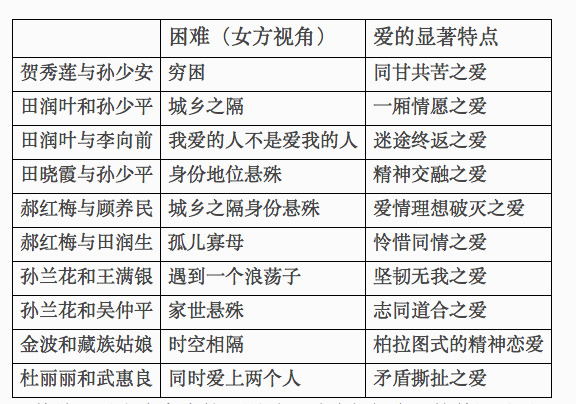 同是女性作家的三毛和龙应台……

同是龙应台写孩子的《孩子，你慢慢来》和《亲爱的安德烈》
（十一）基于社会生活的整合
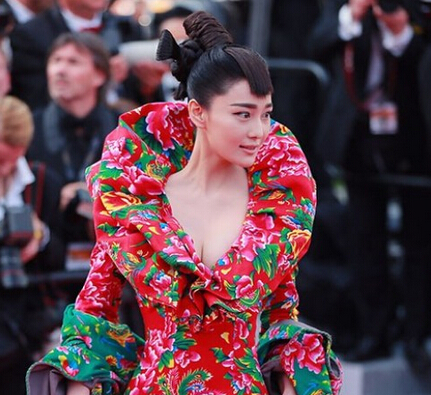 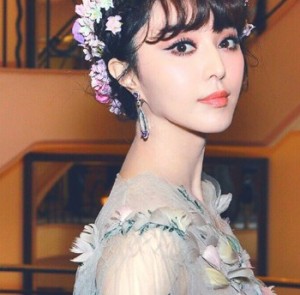 王思聪：毯星某冰某予，除了根本无作品和不会演戏的硬伤，火起来主要靠绯闻水军话题和炒作。

张馨予：你管得真宽！

范冰冰：你找你的爸，我干我的活，我们都算自强不息。
这一次，我们讨论的热点是——小学生给老师撑伞事件。
在浩如烟海的网络评论潮中，我选择了四篇有代表性的评论文章让孩子们阅读。分别是：李镇西老师的《学生为老师打伞何错之有？》，王开东老师的《大棒为什么朝老师头上砸去？》，肖培东老师的《孩子，请为世界撑一把伞》 ，周冲的《被撑伞老师错在哪里？》。读这些文章，不在于判断谁对谁错。除了训练学生的思考力之外，我更想让孩子们初步感知：每一篇文字的背后，都站着一个个性鲜明的人。
我的专栏作品 ：《在写作中找到我自己》
（十二）基于语文考试的整合
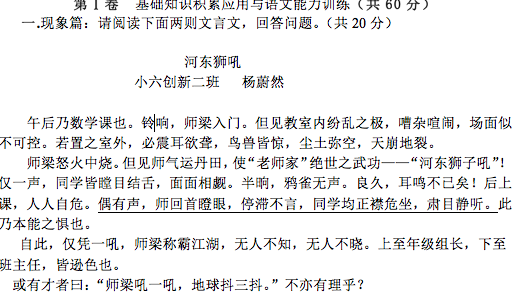 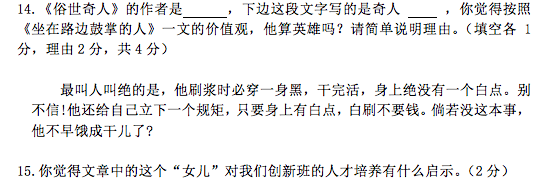 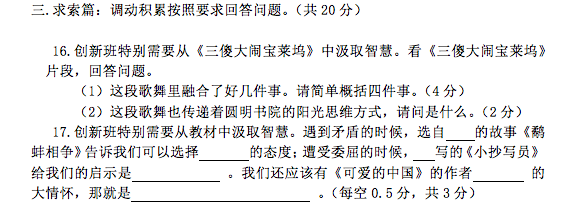 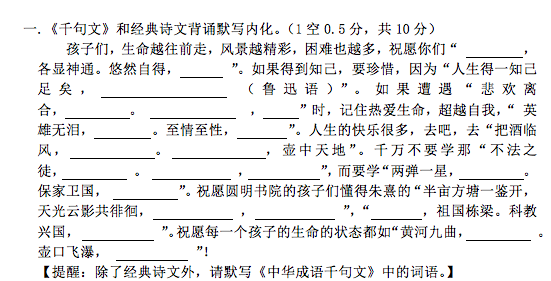 （十三）跨界整合
第五次上《我的叔叔于勒》
陈应松的中篇小说《母亲》


谁之罪？
第六次上《我的叔叔于勒》
蒋雯丽、曾志伟、莫文蔚、陈奕迅主演的电影《秘岸》，张一白作品。


谁有罪？
清华附中专题式阅读研讨介绍
文本整合的误区和生长点
《麦琪的礼物》和《我的叔叔于勒》， 两对夫妇能够整合吗？
第一次上《我的叔叔于勒》
公共话语系统：资本主义社会人与人之间的金钱关系
第二次上《我的叔叔于勒》
整合教学：《我的叔叔于勒》和《麦琪的礼物》
一次课堂哗变给我的思考：
一个女学生，不，应该是一个小女孩很自信地站起来，很从容地开始发言，她说：

    “请老师和同学们不要忘记了一个很重要的细节，菲利普夫妇的女儿都已经二十八岁了，而德拉的丈夫吉姆才二十三岁。这个年龄说明什么？说明菲利普夫妇已经历了生活的太多沧桑与磨难，而吉姆夫妇可能还是新婚，还沉浸在对爱情的幻想中。如果我们站在这个背景下去重新审视两个故事，我认为结果会完全不同。”
——我一直不好意思说，我觉得我的妈妈就像那位菲利普夫人，真的非常象。唠叨、琐碎、庸俗、有时还很尖刻。但我觉得大多数时候她还是一位好妈妈。

     ——菲利普夫人也有她的可爱之处，她辛苦持家，相夫教子，忍受贫寒，最后连一点可怜的希望也无情地破灭。这种破灭不是一个小小的失败，是对一个家庭对一个连女儿都嫁不出去的年老女人的致命的打击。于勒的命运暗示了这个家庭未来的命运。作为一位主妇和母亲，一位挣扎在社会底层的主妇和母亲，她难道没有权利暴跳如雷，没有权利指责躲避吗？
——生活对于经历了太多灰色的菲利普夫妇来说已无浪漫可言，她们不是圣人，他们寄托在“福音书”上的希望是那样的渺茫，他们岁岁年年的等待是多少普通人家自觉的心灵选择。假如你也生在贫寒家庭，假如你也有那样一个“早年占取了你的很大部分财产并给家庭投下巨大阴影”的兄弟，你能保证在若干年后他再一次以穷困潦倒的形象出现在你面前时，你还能保持你的风度吗？
——是啊！吉姆夫妇正如作者所说，他们还是两个“笨孩子”，二十岁出头的年龄还是青春的未断乳期，他们还刚跨进生活的大门。他们没有孩子，没有太多家务，没有经历过多的艰辛。如果他们也有一个嫁不出去的女儿，如果他们也曾承受财产被瓜分之苦，在圣诞节的前夜，他们还会拥有那样动人的故事吗？
——是的，菲利普夫妇情感粗糙甚至麻木，但肇事者是琐碎艰辛的生活。吉姆夫妇爱情细腻动人，但如果吉姆长期每周都只能赚20 美元，他们能把这种浪漫坚持到六十岁吗？

      ——我们不能以现代读者养尊处优的身份去俯视菲利普夫妇和吉姆夫妇。实际上，他们拥有的截然不同的两段人生决定了这两对夫妇根本就没有可比性。

       ……
      原来，居然是我的课堂设计出了错。
第三次上《我的叔叔于勒》
两年后又接到第二封信，信上说：“亲爱的菲利普，我给你写这封信，免得你担心我的健康。我身体很好，买卖也好。明天我就动身到南美去做长期旅行，也许要好几年不给你写信。如果真不给你写信，你也不必担心。我发了财就会回哈佛尔的。我希望为期不远，那时我们就可以一起快活地过日子了。”
                         ___《我的叔叔于勒》之“福音书”
那时候，只要一看见从远方回来的大海船开进港口，父亲总要说那句永不变更的话：
          “唉！如果于勒竟在这只船上，那会叫人多么惊喜呀！”
母亲突然暴怒起来，说：“我就知道这个贼是不会有出息的，早晚会回来重新拖累我们的……已经够倒霉的了，要是被那个讨饭的认出来，这船上可就热闹了。咱们到那头去，别叫那人挨近我们！”
于勒，其实不过是菲利普夫妇灰色人生的一抹亮色，是他们为自己长夜漫漫的人生点燃的唯一的一盏长明灯罢了。
这盏灯的光亮其实非常非常微弱，甚至微弱到了虚幻。但是，菲利普夫妇却用对生活的全部的力量守护着它。明知虚幻却全力维持，明知不可为却全力为之。即便是在心灵深处已经千万遍地正告自己要清醒要理性，但是当第二天太阳升起的时候，却依旧沉浸在这个魔幻一般的梦中不愿意醒来。
原来，人生是需要一个梦来支撑的啊！
这个梦就这样破灭了。最后我们见到的于勒，“衣服褴褛，又老又脏，满脸皱纹，狼狈不堪”，这哪里是于勒，这就是小人物的理想的化身啊！穷困潦倒，穷途末路，哀苦悲凉，这不正是相当部分人真实人生的写照吗？
衣冠整齐的菲利普们，向往着高贵生活的菲利普们，在穷困潦倒的“于勒”面前终于彻底倒下了，他们风度全失，神色狼狈，暴跳如雷，当读到他们“回来的时候改乘圣马洛船，以免再遇见他的时候”，我的心中真是涌起满腔的惘然和痛苦。
菲利普们终于彻底清醒了，终于必须彻底地告别一个不切实际的梦了。
表面看来，他们并没有损失什么——因为于勒其实从来就没有真正带给他们过什么。但是，只有读懂了这篇小说的人才知道，他们付出了惨重的代价
他们的梦破美了，他们的唯一的一个理想被埋葬了。
灰色的人生啊，终于又彻底回到了那漫漫长夜中去了。
可怜的菲利普们，还会有衣冠整齐的时候吗？还可能被一种关于牡蛎的高贵吃法打动吗？
小人物们的弱不禁风的人生理想啊！让人一声叹息，全身寒意顿生！
第三次上《我的叔叔于勒》
《灰色小人物的灰色人生理想的必然幻灭》
第四次上《我的叔叔于勒》
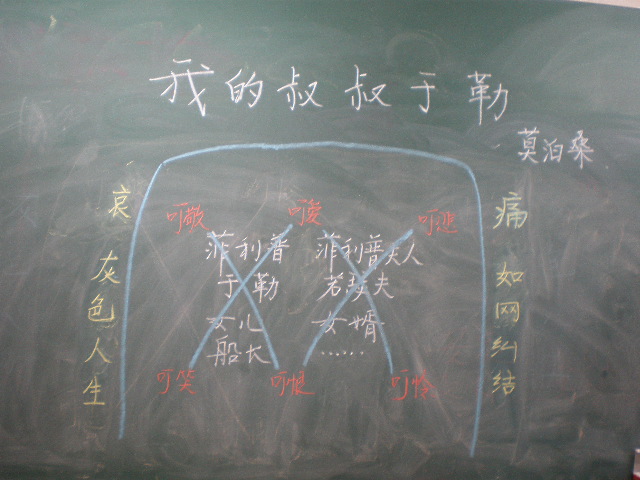 这个板书外表呈现为一个“网”字。它是在这样的讨论步骤中逐步完成的：《我的叔叔于勒》中有哪些人物？你如何评价这些人物？原来这些人物都不是“扁平人物”，他们都是“圆形人物”，很丰满，很矛盾。
    
       《我的叔叔于勒》的故事之感人就在于它塑造了底层灰色小人物的灰色人生。人是社会的人质，人都在命运的大网中挣扎。他们有时可敬，有时可恨，有时可笑，有时可怜，有时可鄙，有时可叹⋯⋯《我的叔叔于勒》的魅力就在于：它并没有彻底地批判任何人，它展现了人生的无奈，生活的悲哀。
人都是社会的人质
第五次上《我的叔叔于勒》
陈应松的中篇小说《母亲》


谁之罪？
第六次上《我的叔叔于勒》
蒋雯丽、曾志伟、莫文蔚、陈奕迅主演的电影《秘岸》，张一白作品。


谁有罪？
四、整合能力实操训练
以《背影》为例子
《背影》教学的整合训练
   （1）《背影》文本内部的整合
   （2）《背影》和其他作家文本的整合
            a.主题类似	
           b．写作手法类似
           c.风格类似
   （3）朱自清《背影》类作品整合
   （4） 《背影》和影视音乐作品的整合
   （5）《背影》和社会热点事件的整合
   （6）《背影》和学生自己经历的整合